Augmenting Patient Engagement through Pre-Visit Patient Scorecards
Alicia Markley, MPAS, PA-C and Sara Malone, MD
Southern Illinois University 
Family and Community Medicine 
Residency Program, Carbondale, Illinois
Disclosures
None
Objectives
Describe a Pre-visit scorecard
Understand how Pre-Visit Scorecards enhance patient engagement 
Understand the process of establishing Pre-Visit Scorecard workflow
What is Patient engagement?
Providers and patients working together to improve health
Including the patient in the healthcare decision making process by improving their understanding of their own health
Benefits of Improved Patient Engagement
Improved outcomes
Empower patients and caregivers to be active in their own care
Reduce cost
Improved patient-provider relationships
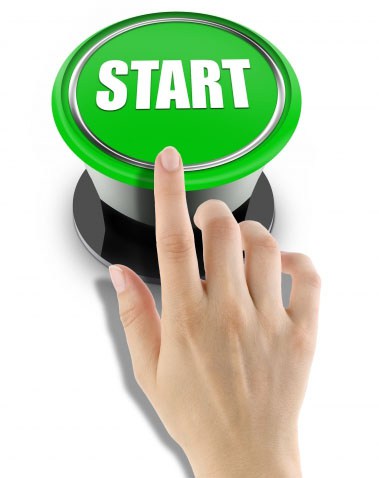 First Steps
Developing a “Care Plan”, our intraoffice moniker for the Pre-visit Scorecard 
Originally based on an idea from a user group meeting with our previous electronic health record
Taking the information contained in the EHR and putting it in a usable format for the patient
Priorities
Basic demographics
Medications
Quality measures 
Outside referrals or visits with other health care providers
Patient questions and goals.
Demographics
Pulled the patient’s address and contact information
Needed to get email addresses to be able to use the patient portal
Medication list
Pulled in the current med list including directions
Included directions to patient’s to review and make any updates or changes while they were waiting to go back to an exam room
Encourage the patient take the initiative to make corrections during the rooming process
Quality measures
Most recent immunizations for adults
Influenza
Pneumovax 23 and Prevnar 13
If nothing on file, logic within the template would insert education about the benefits of these vaccines
Used conditional logic within the template to insert this only if the patient was in the appropriate age range
Quality measures
Most recent lab data
HgbA1c
Lipid panel
TSH
Each value followed by a one-line explanation of what this value means, including normal value ranges
Quality measures
BMI from the previous visit
List of any preventive services flagging as overdue within the HER
Prompt discussions with patients regarding services and helps initiate requests for medical records to complete documentation
Referral and other health care providers
If a patient is seeing a specialist and this was documented correctly, the template will pull in the name and specialty of each specialist so the patient is prompted to discuss any care that was received since previous visit
Allows for updating this list within the EHR and document any self-referrals
Patient questions and treatment goals
Space for the patient to jot down any questions they have
Space for the provider to write the treatment goals that were negotiated with the patient during the office visit
Patient education
Using conditional logic within the EHR template, appropriate education based on the patient’s age and sex added to the care plan
Targeted to specific quality efforts of the practice or to increase awareness
Changed each month or as needed.
Implementation and work flow
Care plans printed the day before the office visit by registration staff
Points of interest highlighted by staff to guide patients to review
Patient provided the printed care plan upon check-in
Staff ask patients to review contact information (address, phone #s, email addresses)
Nursing work flow
Nursing staff review the medication section with patient and update the EHR accordingly
Review preventive services with patient and place any necessary orders through standing orders
Remind patients to leave the care plan out to review with their provider
Provider work flow
Review any preventive services not covered by nursing staff
Review lab results and other clinical data with the patient
Address any questions the patients may have
Initial success
Almost immediately, we began to see increased patient engagement
Combined with other quality efforts we began to see improved rates of vaccinations and improved compliance with recommended laboratory testing
Progress over time
Viewed care plans as a work in progress, continued to tweak content over time
Patients would actually ask for this at their visits
Since these were printed the day prior to the office visit, were extremely helpful during EHR or internet outages
Progress over time
Like with any “new” initiative people did seem to pay a little less attention to these over time
Until we changed EHRs…
The only thing constant is change…
We lost the capability to use the templates we had created 
We had to start back at square one
Almost immediately, we had patients asking why they weren’t getting a “copy of their labs and meds” like they had before
Consequences
We began to notice patients didn’t know when they had had labs done or know if they were meeting their goals
We saw a dip in our quality metrics even though were doing increased provider education
Just how important is patient engagement?
If the patient doesn’t have access to their information in a format they can use and understand, it’s very difficult to get them invested in their care
With the often limited time a provider has with the patient, any tools they can use to get the patient to take an active role in their care are essential
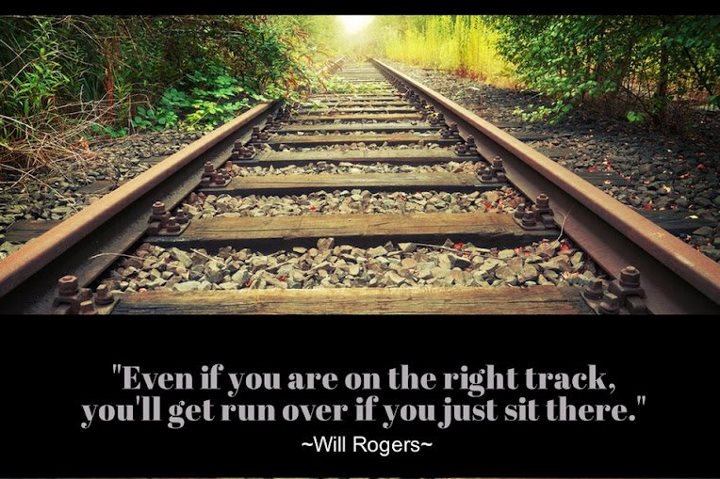 Evolution of the Process
In the last few months, we’ve been able to begin to recreate our previous successes.
While not identical to our earlier format, we’ve been able to redesign an EHR template and reinstitute our original workflow
Accepting that this really is a work in progress
Recent successes
Strong patient response to new patient “scorecards”
Providers getting more questions from patients about their health information
Patient feedback helping to guide continuous improvement and evolution of the process
References
Patient Engagement versus Patient Experience, Adrienne Boissy, MD, MA NEJM Catalyst, May 17, 2017
Patient engagement in healthcare: pathways for shared decision-making. Barello S., Graffigna G. (2015) Neuropsychological Trends.
Positive technology as a driver for health engagement. Graffigna G., Barello S., Wiederhold B. K, Bosio A C, Riva G (2013) Studies in health technology and informatics 01/2013; 191:9-17. 
The Journal of Ambulatory Care Management: April/June 2012 - Volume 35 - Issue 2 - p 80–89, doi: 10.1097/JAC.0b013e318249e0fd
Please evaluate this presentation using the conference mobile app! Simply click on the "clipboard" icon       on the presentation page.
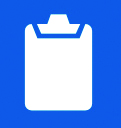